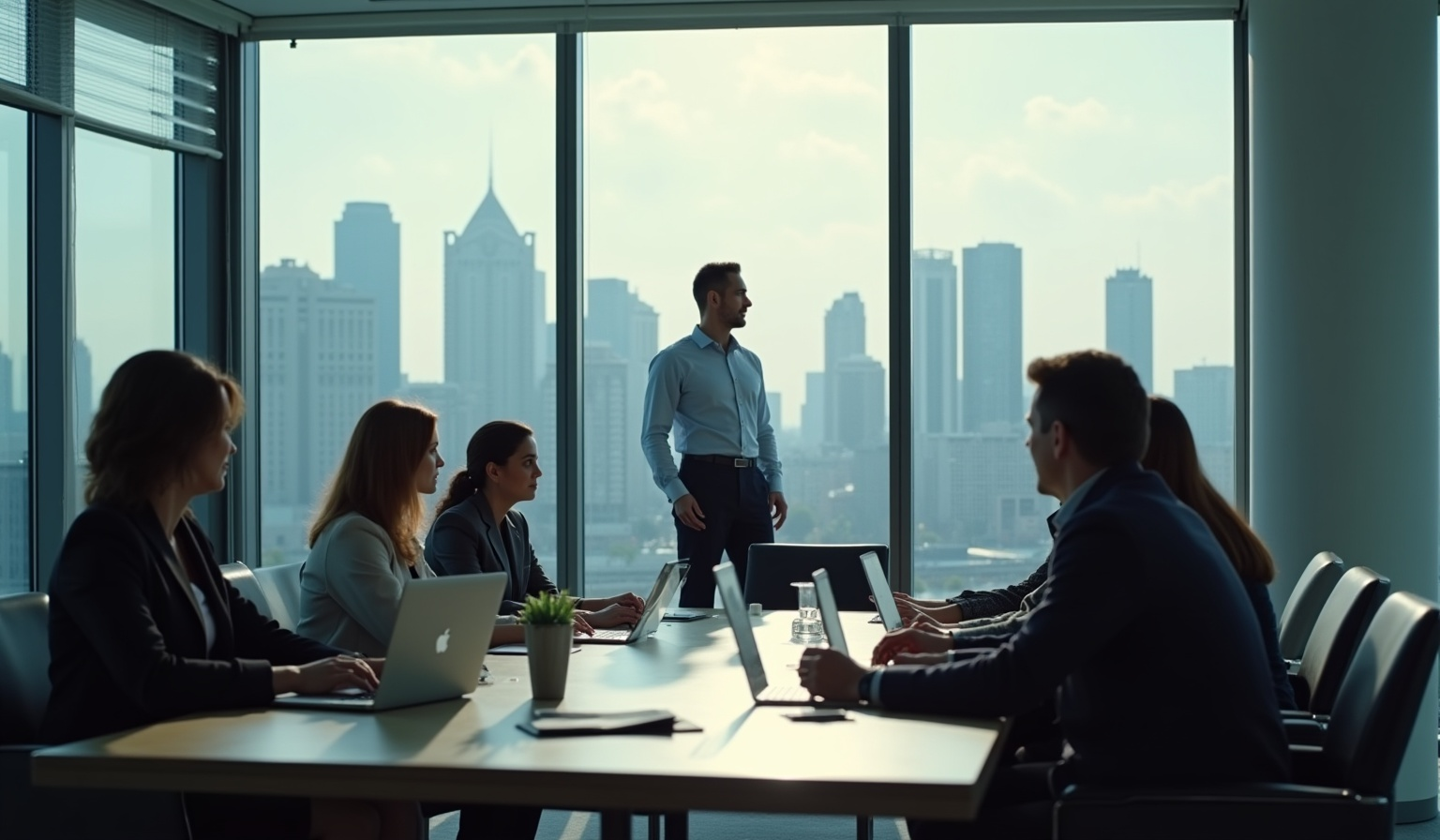 Liderazgo y Gestión de Crisis
Unidad 3
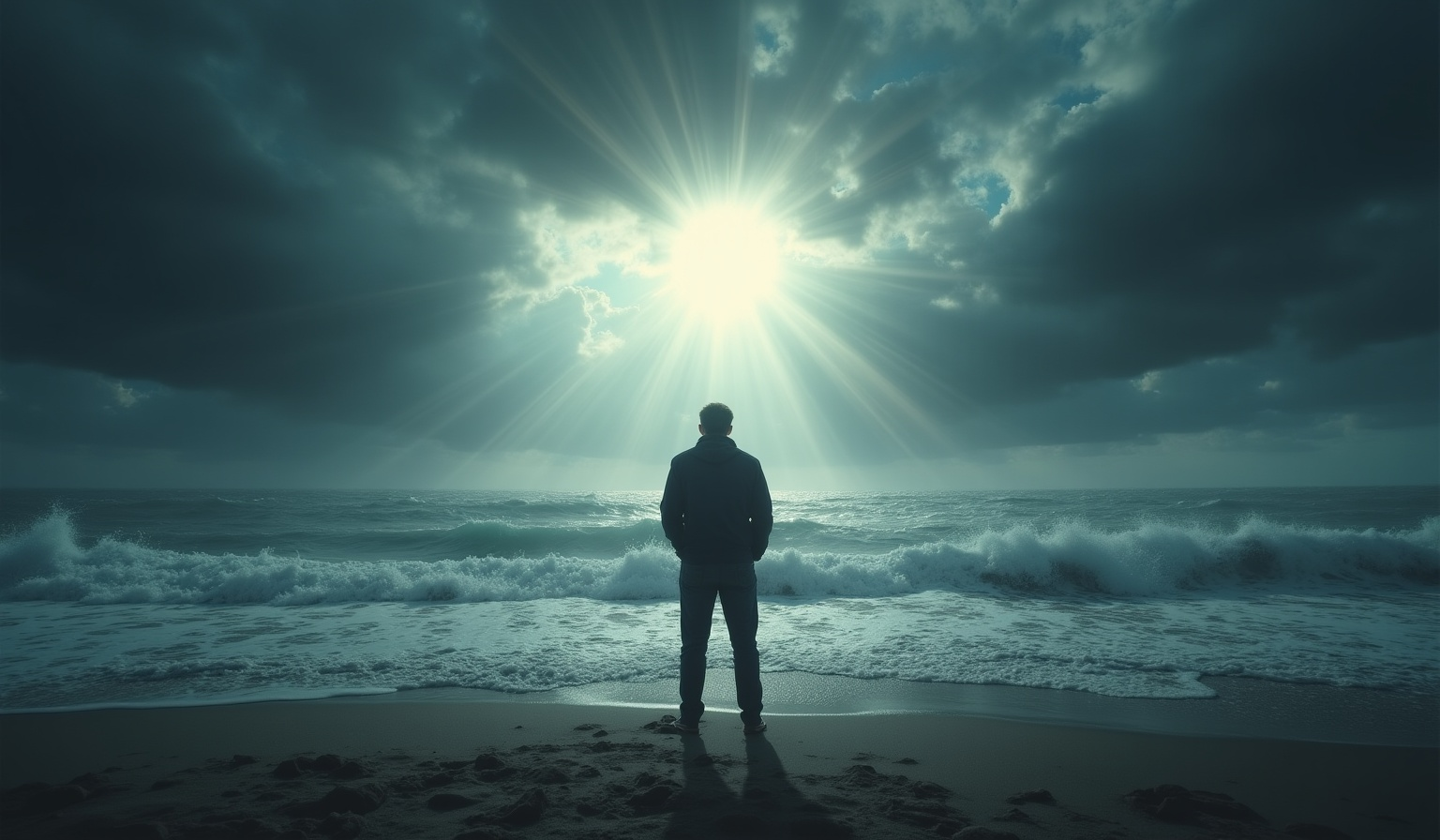 01
Liderazgo en Crisis
Características de un buen líder
Un buen líder en tiempos de crisis es adaptable, empático y decidido. Debe inspirar confianza y ser capaz de escuchar las preocupaciones de su equipo mientras proporciona dirección.


¿Qué otras características considera debe tener un líder?
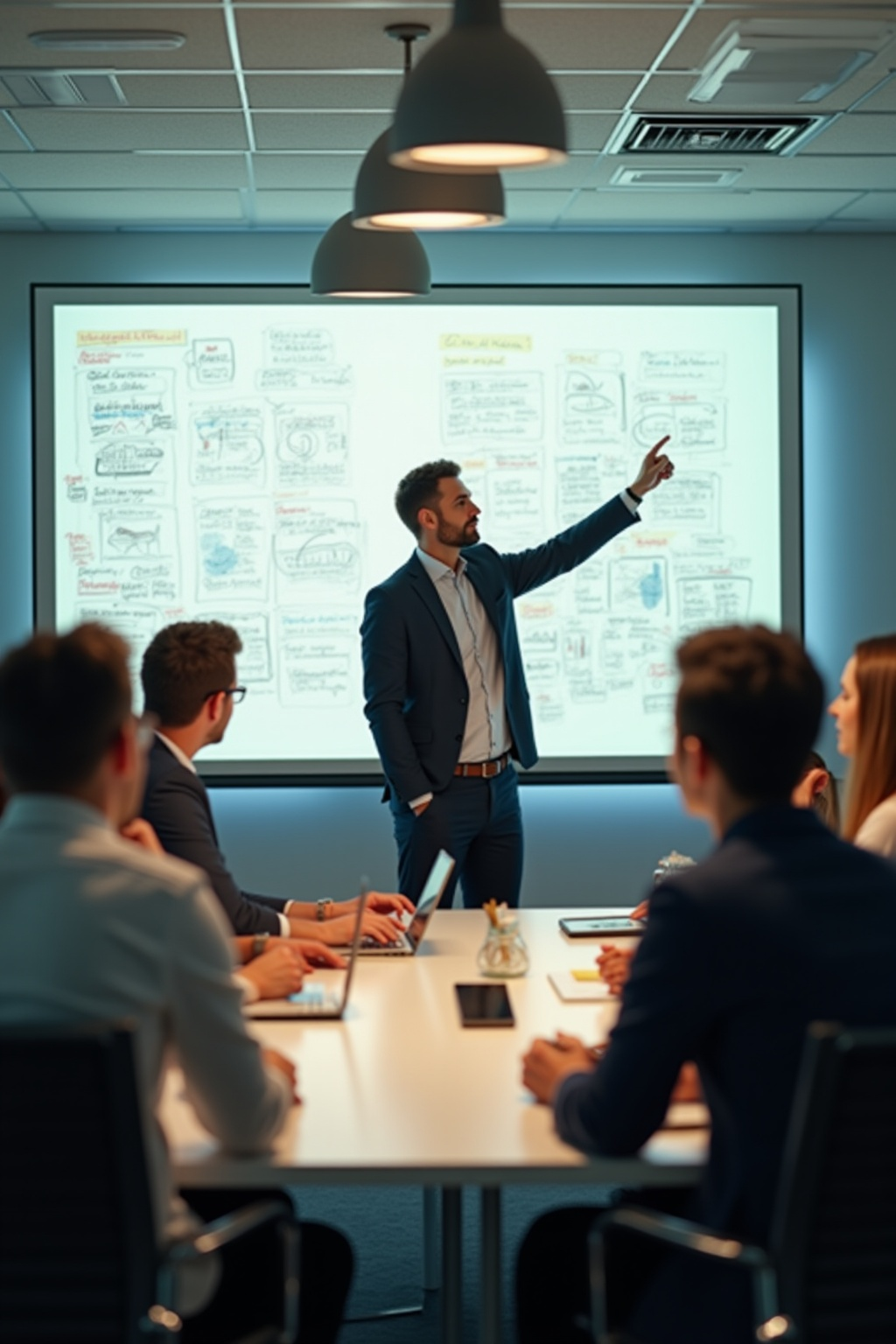 Importancia del liderazgo proactivo
Un liderazgo proactivo permite anticiparse a los problemas. Justo cuando la incertidumbre se instala, un líder debería buscar soluciones y mantener la moral de su equipo, promoviendo un ambiente colaborativo.
Estilos de liderazgo eficaces en crisis
Los estilos de liderazgo pueden variar desde el autoritario hasta el participativo. En momentos de crisis, un enfoque flexible que se adapte a las circunstancias puede ser crucial para el éxito del equipo.
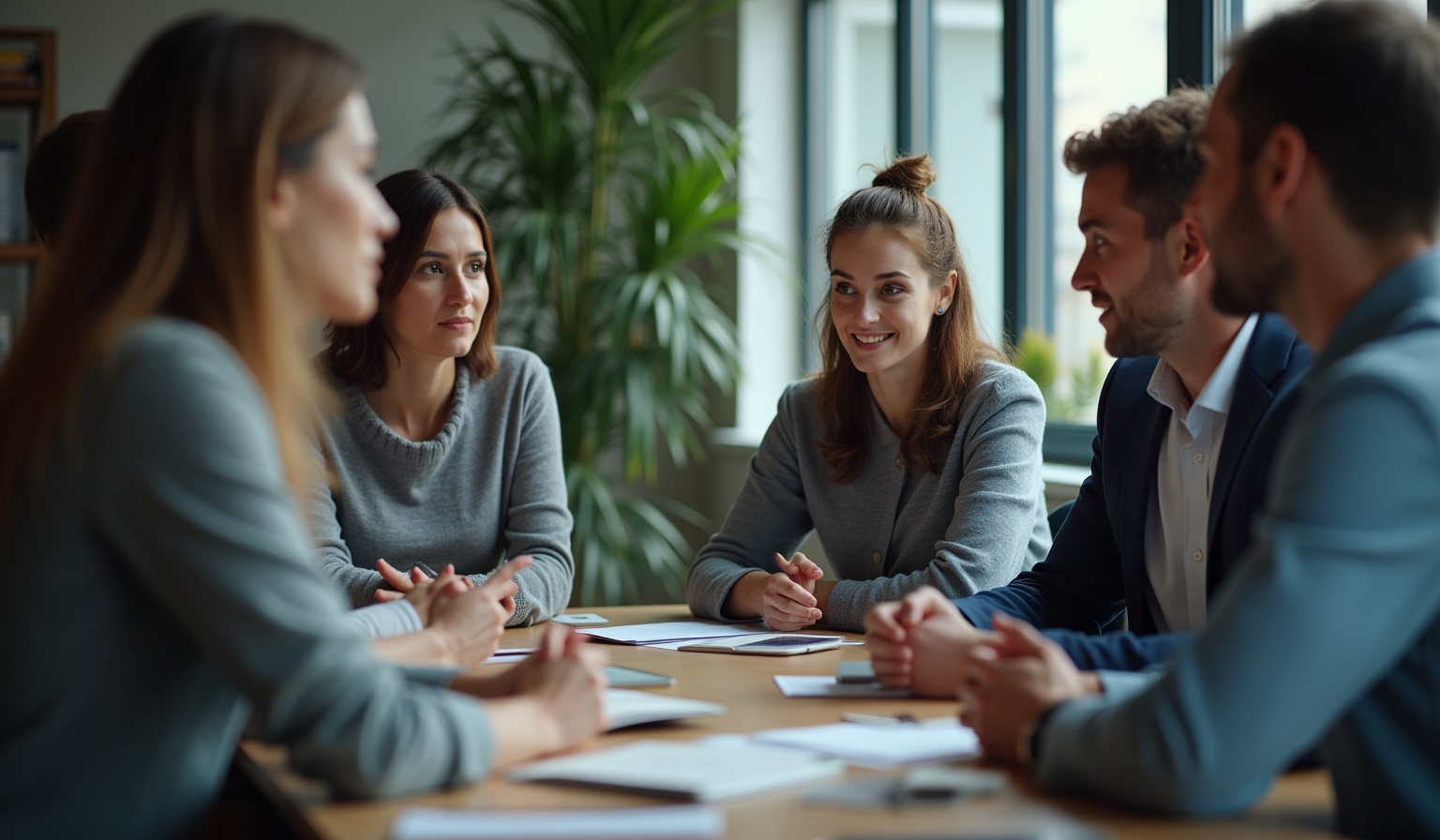 02
Comunicación Efectiva
Estrategias de comunicación clara
Es esencial establecer una comunicación abierta y honesta. Proveer actualizaciones regulares y ser transparente acerca de los desafíos ayudará a reducir la ansiedad y fortalecer la confianza.
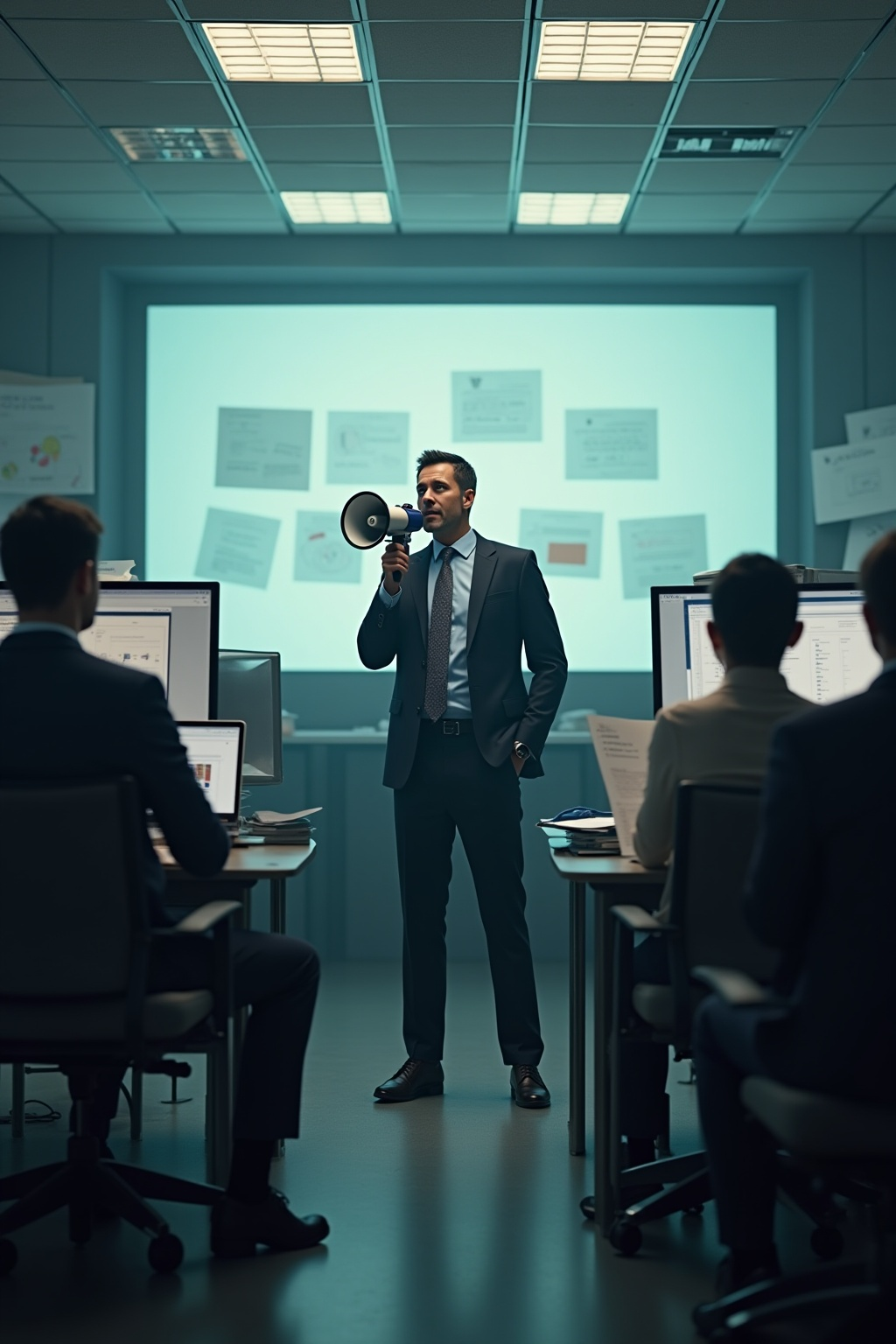 Manejo de la incertidumbre
Durante una crisis, la incertidumbre puede ser abrumadora. Un buen líder debe manejar la comunicación de la incertidumbre de manera efectiva, asegurándose de que el equipo se sienta informado y respaldado.
Canales de comunicación apropiados
Seleccionar los canales de comunicación adecuados es clave en tiempos de crisis. Las reuniones virtuales, correos electrónicos y plataformas de mensajería son herramientas útiles para mantener a todos informados y conectados.
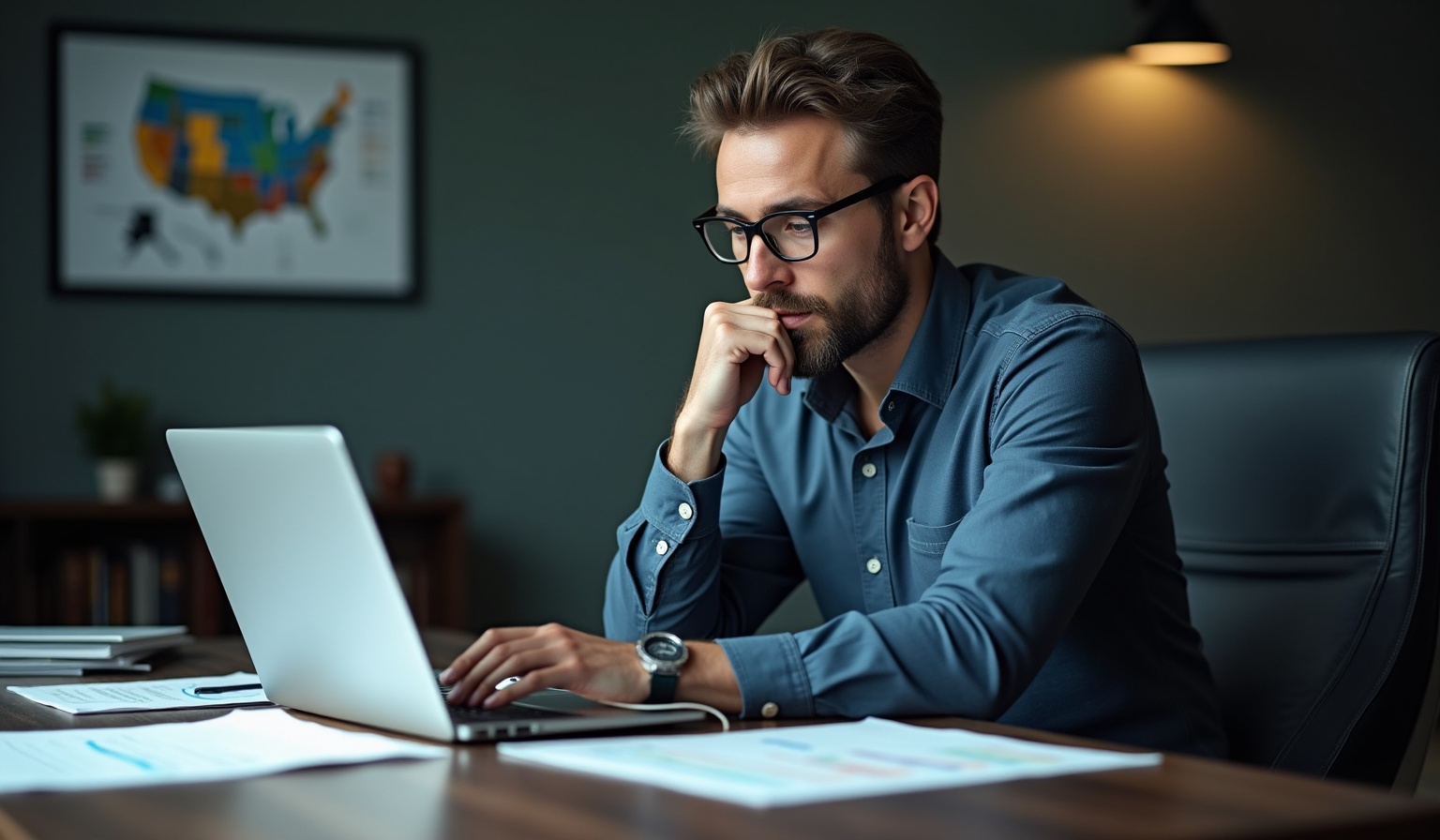 03
Toma de Decisiones
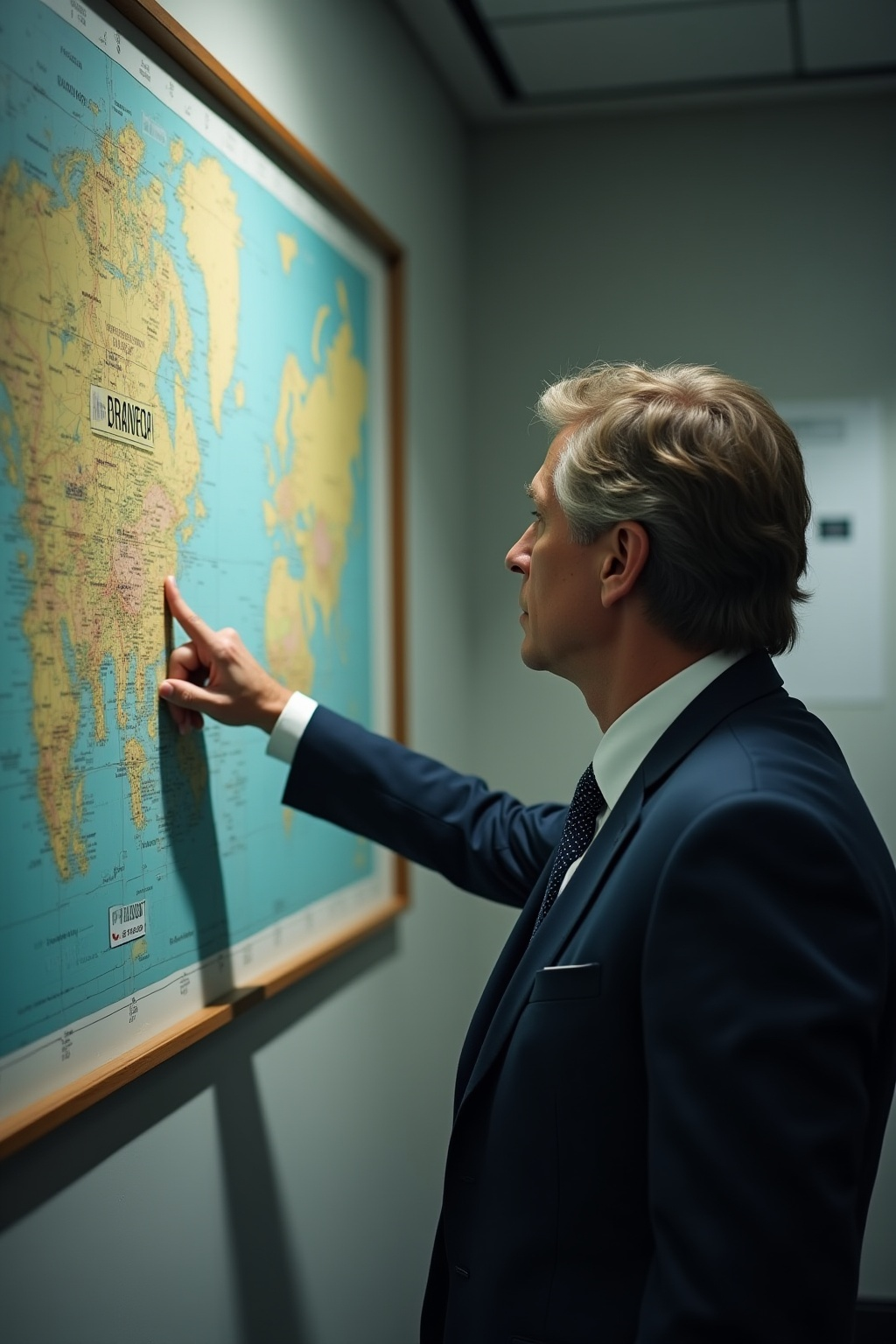 Proceso de decisiones rápidas
Tomar decisiones rápidamente puede marcar la diferencia en una crisis. Un líder debe analizar la información disponible, considerar las opiniones del equipo y actuar de manera decisiva para proporcionar dirección.
Herramientas de evaluación
Existen diversas herramientas para evaluar situaciones, como matrices de priorización o análisis FODA. Estas herramientas pueden ayudar a los líderes a decidir de manera más efectiva y justificada.
Mitigación de riesgos en decisiones
Cada decisión conlleva riesgos. Es importante identificar estos riesgos potenciales y desarrollar estrategias de mitigación, lo que permitirá tomar decisiones más seguras y responsables.
Recuperación Post-Crisis
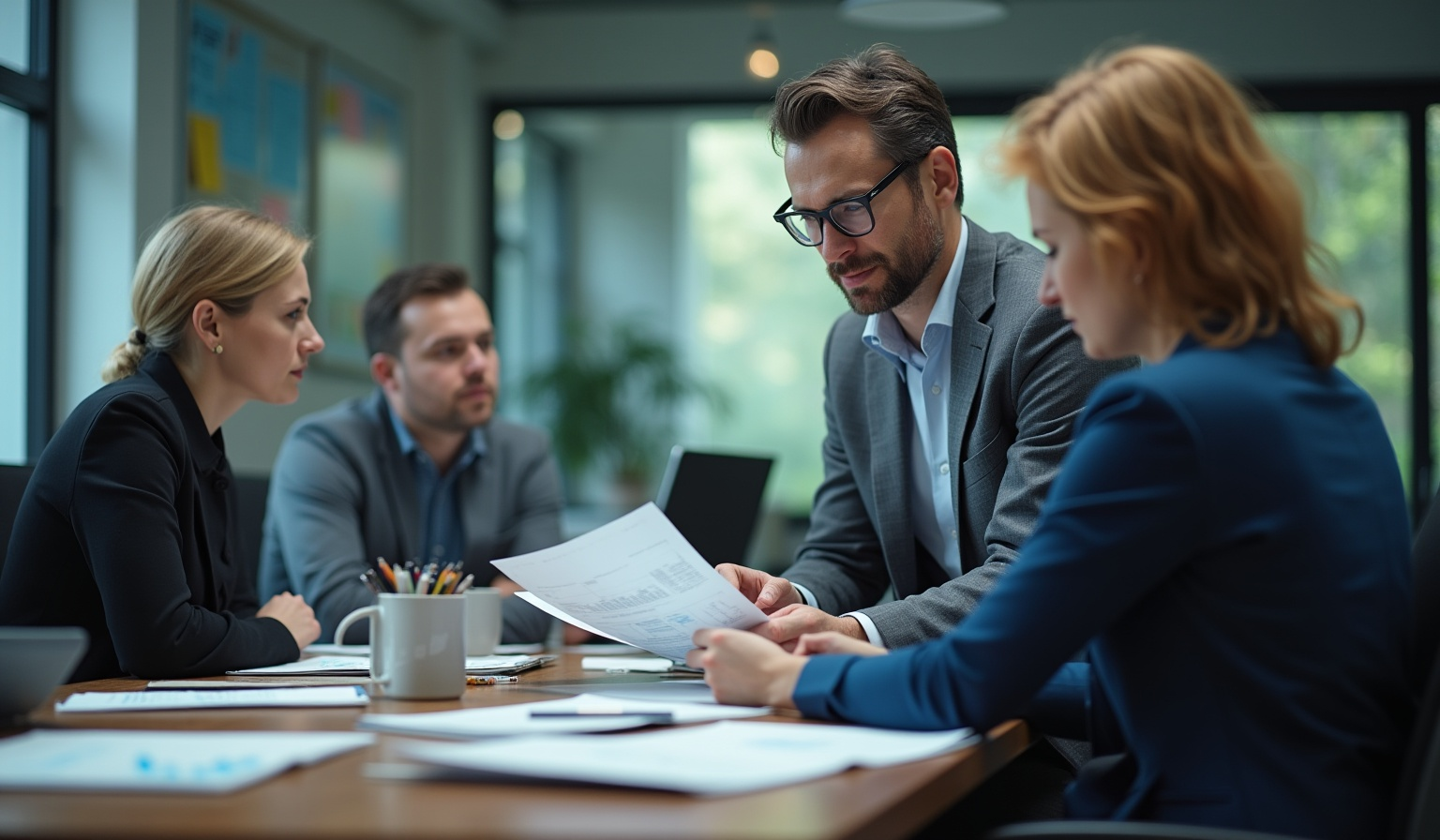 04
Desarrollo de un plan de recuperación
Un plan de recuperación claro ayuda a los equipos a volver al camino correcto. Este plan debe incluir acciones específicas, recursos necesarios y plazos para facilitar una recuperación organizada.
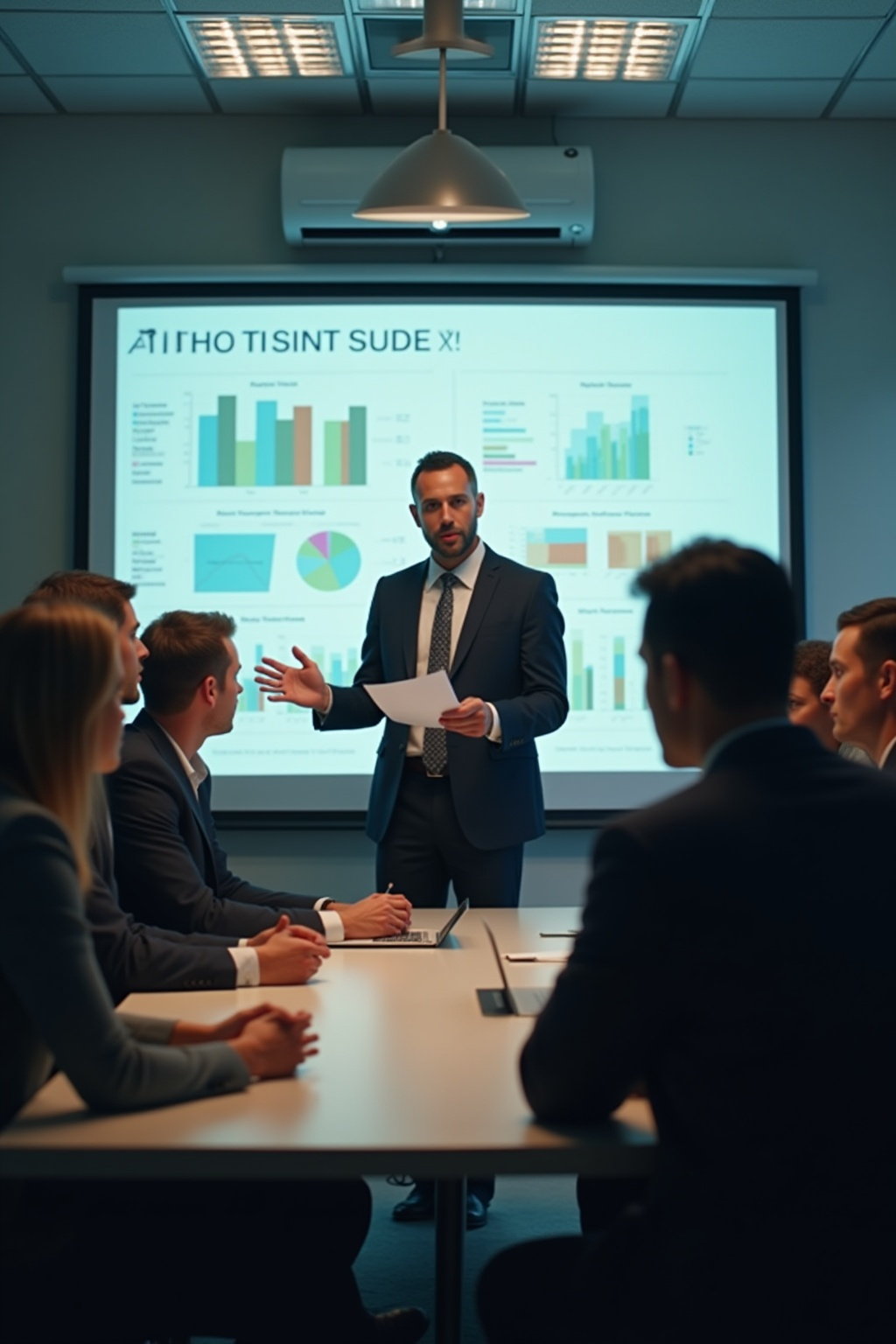 Análisis de lecciones aprendidas
Después de una crisis, es fundamental reflexionar sobre lo sucedido. Al analizar las lecciones aprendidas, un líder puede identificar áreas de mejora y fortalecer la preparación para futuras crisis.
Fomento de la resiliencia organizacional
Fomentar la resiliencia en la organización significa crear una cultura que valore la adaptabilidad y la posibilidad de aprender de los desafíos. Esto prepara a los equipos para enfrentar futuras adversidades con mayor confianza.
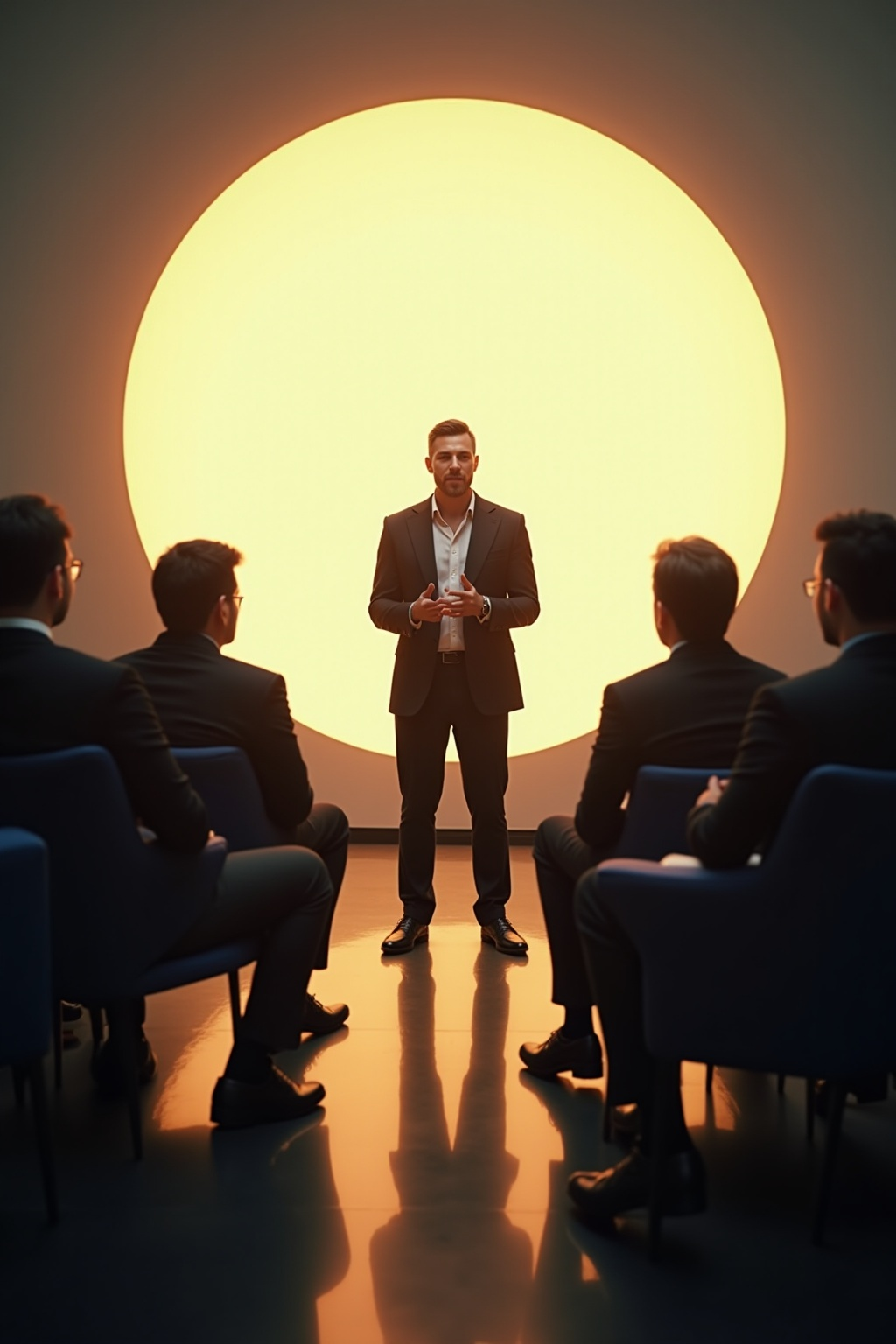 Conclusiones
A través de liderazgo eficaz, comunicación clara y planes de acción bien definidos, las organizaciones pueden atravesar las crisis y salir fortalecidas. La clave está en aprender y adaptarse continuamente.